SMARTFAIR
Applicatie voor de Tilburgse Kermis
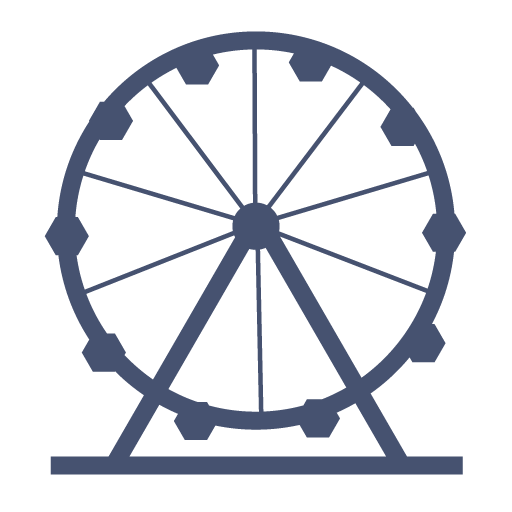 Opdrachtgever:Eric Ariëns
 
Door:
Niels Roodenburg		Wessel Bouman 		Hanad GeesaleFloris Meulensteen
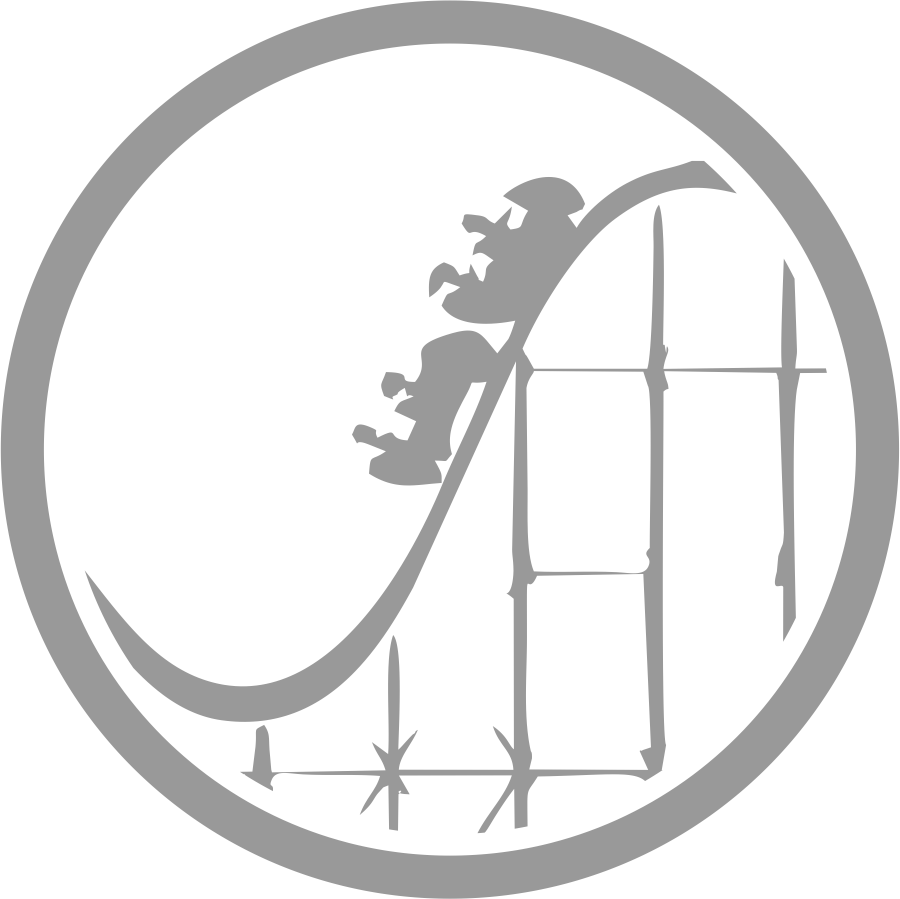 Inhoudsopgave
Analyse probleemstelling
Concept
Applicatie
Verdienmodel
Analyse probleemstelling
Oriënteren kermis
Horeca en events
Gaat naar kermis
Attracties duur
76%
79%
22%
35%
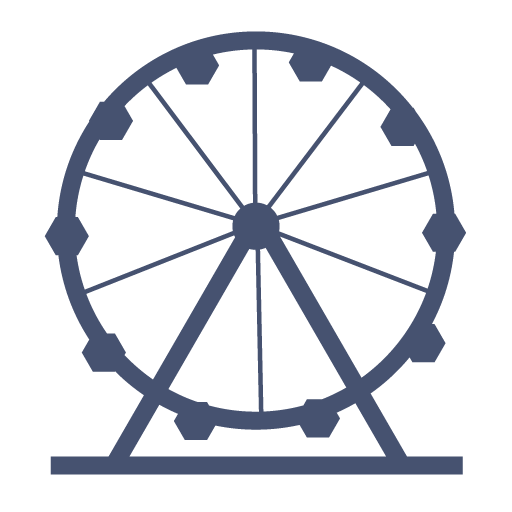 Ons concept
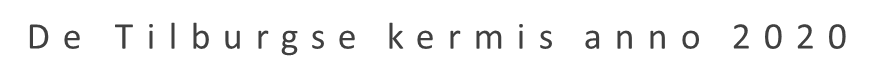 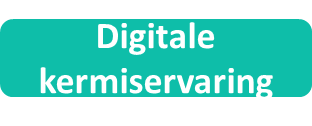 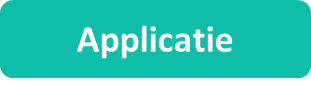 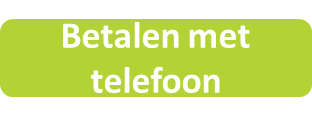 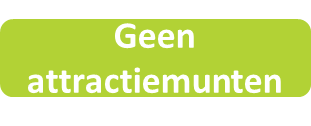 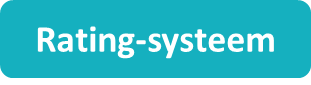 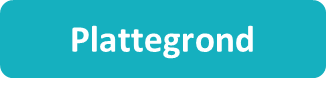 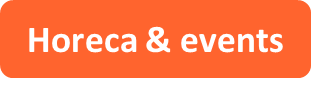 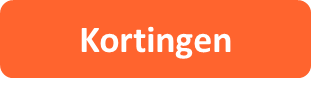 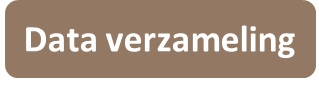 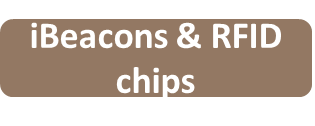 Applicatie (beta)
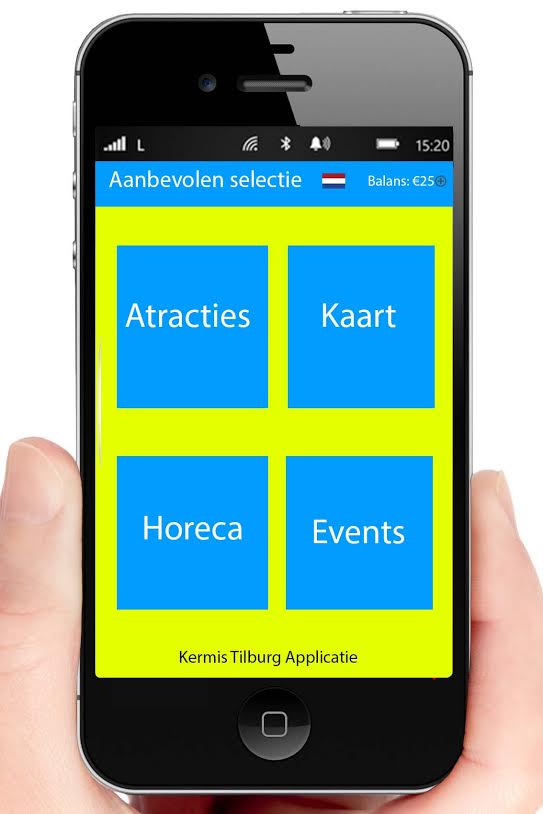 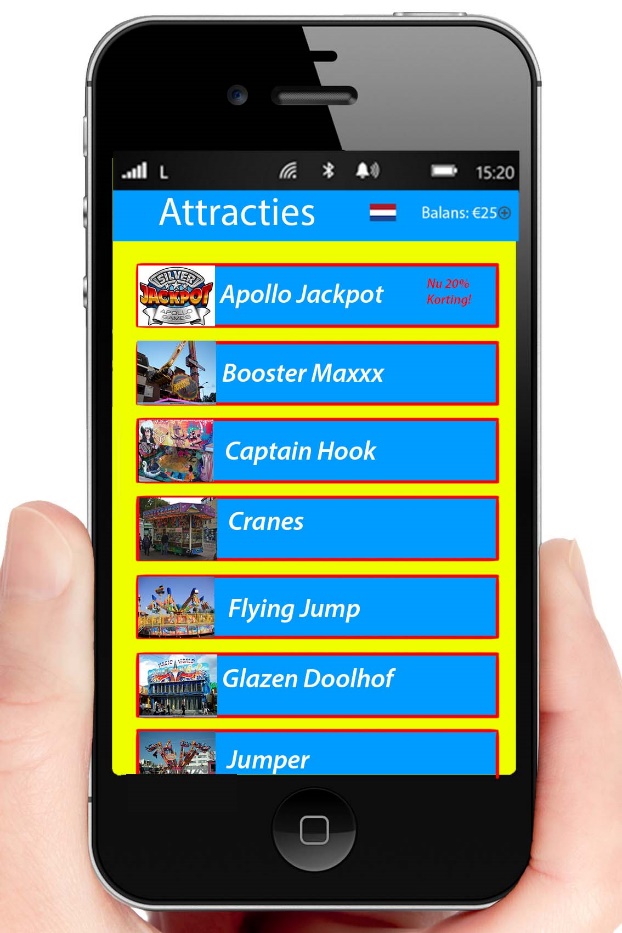 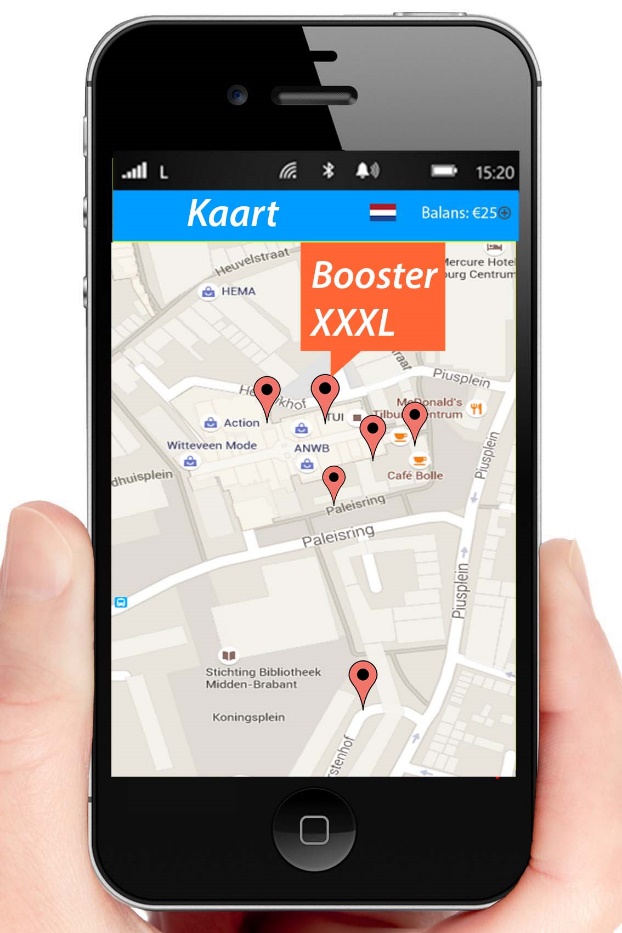 Data verzamelen
Handhaving verbeteren

Crowdmanagement

Omzet optimaliseren
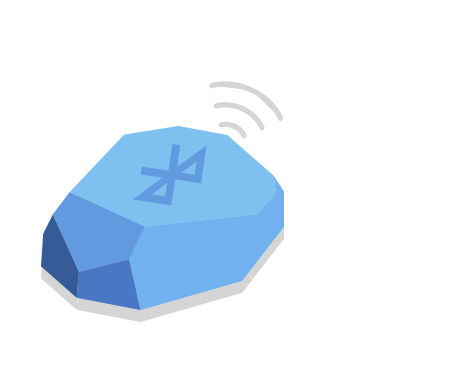 DATA
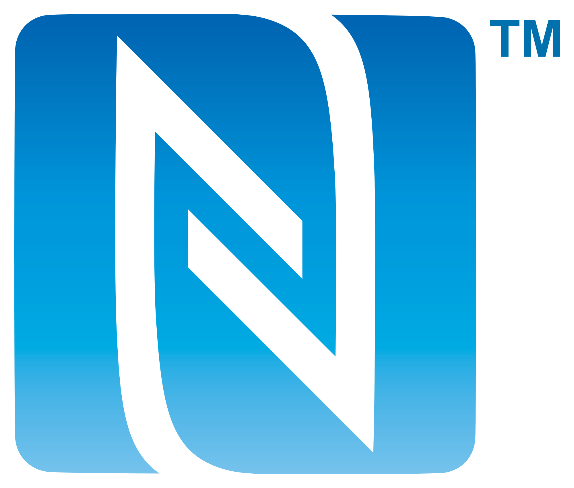 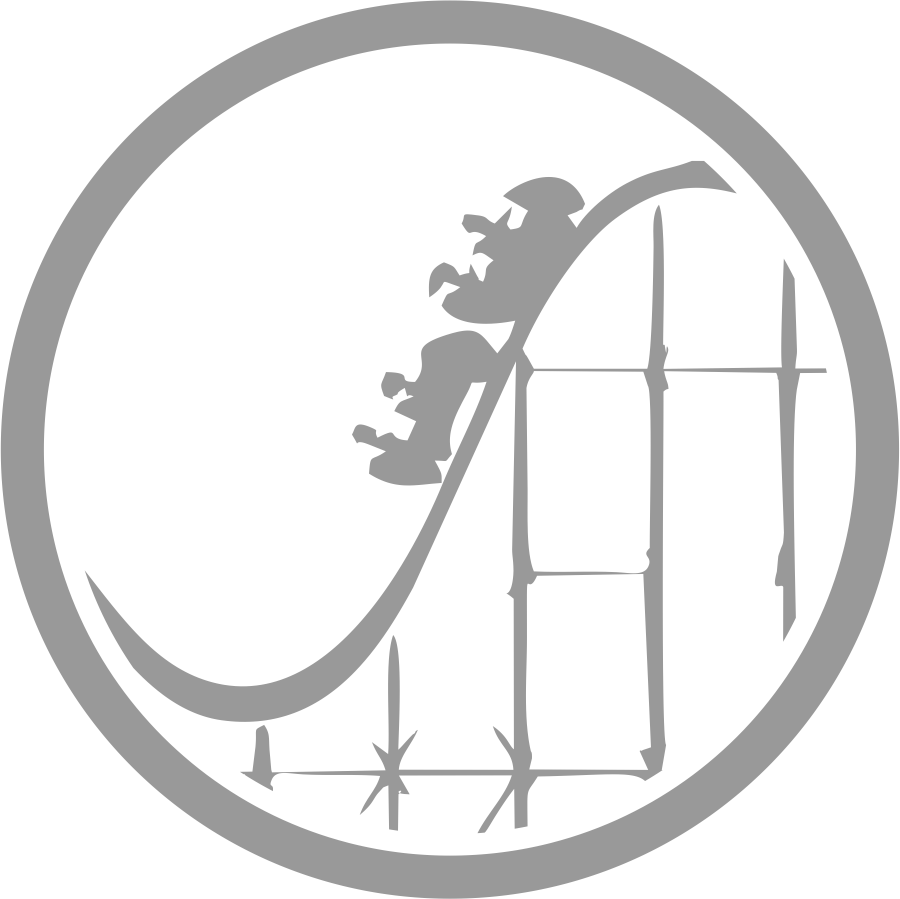 BEDANKT VOOR UW AANDACHT
SMARTFAIR
DE TILBURGSE KERMIS ANNO 2020